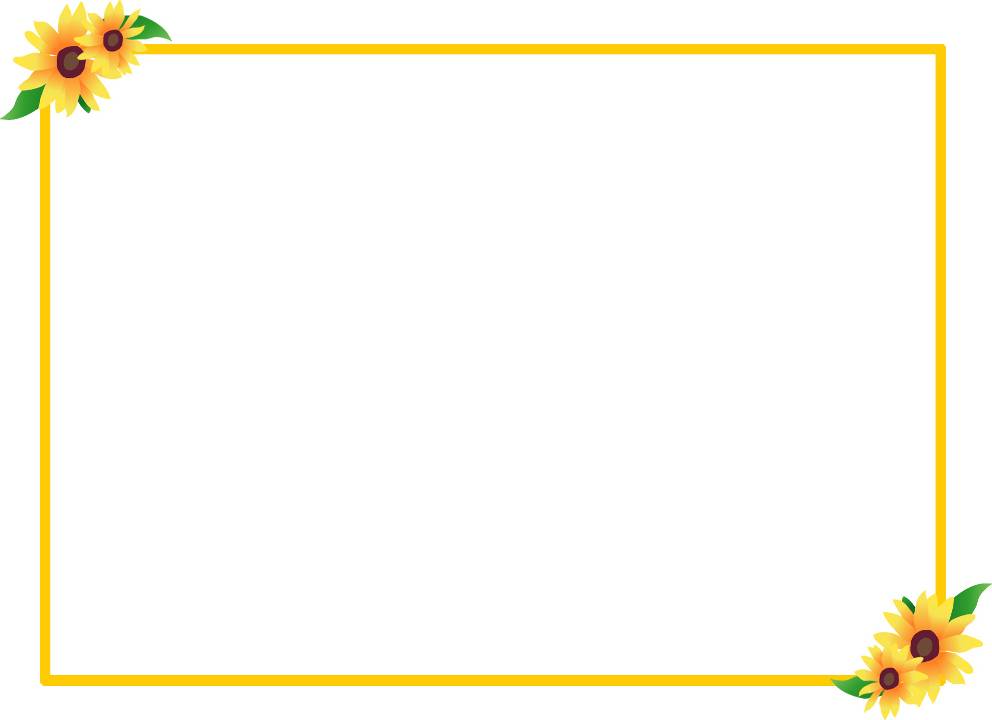 Kiểm tra bài cũ
Câu 1: Em hãy cho biết công cụ nào sau đây dùng để đánh số trang trong văn bản?
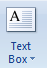 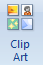 a.
b.
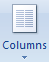 d.
c.
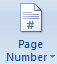 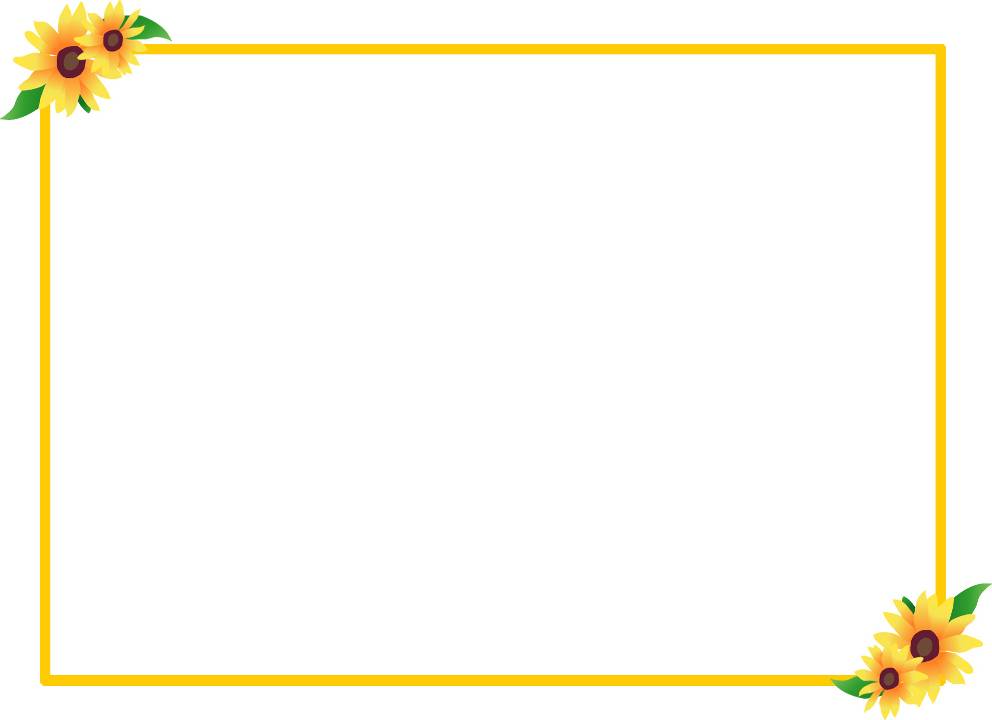 Kiểm tra bài cũ
Câu 2: Em hãy cho biết công cụ nào sau đây dùng để thay đổi màu nền trang văn bản?
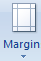 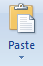 b.
a.
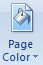 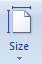 c.
d.
Chủ đề 4
THẾ GIỚI LOGO
BÀI 1:NHỮNG GÌ EM ĐÃ BIẾT
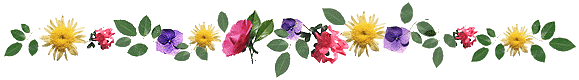 A. HoẠT ĐỘNG thực hành
Nhắc lại các lệnh của Logo
Rùa tiến lên 100 bước.
Rùa lùi lại 50 bước.
Rùa quay phải 90 độ.
Rùa quay trái 90 độ.
Nhấc bút, Rùa không vẽ nữa.
Hạ bút, Rùa tiếp tục vẽ.
Xóa toàn bộ sân chơi, Rùa về vị trí xuất phát.
A. HoẠT ĐỘNG thực hành
Nhắc lại các lệnh của Logo
Bài tập: Sử dụng câu lệnh đơn giản để vẽ hình vuông có độ dài cạnh là 100 bước.
Trả lời:
FD 100 RT 90
FD 100 RT 90
FD 100 RT 90
FD 100 RT 90
A. HoẠT ĐỘNG thực hành
Ôn lại câu lệnh lặp
Câu lệnh lặp có dạng: Repeat n [ <Các lệnh lặp> ]
- n trong câu lệnh chỉ số lần lặp.
-  Phần trong ngoặc [ ] là nơi ghi các lệnh được lặp lại.
- Giữa Repeat và n phải có dấu cách.
- Cặp ngoặc phải là ngoặc vuông [ ]
Ví dụ: Vẽ hình vuông có độ dài 100 bước
Repeat  n  [                            ]
4
FD 100 RT 90
FD 100 RT 90

FD 100 RT 90

FD 100 RT 90

FD 100 RT 90
Repeat  n  [                                  ]
4
FD 100 RT 360/4
A. HoẠT ĐỘNG thực hành
1. Vẽ đường đi của rùa vào hình dưới theo các lệnh sau. Biết rằng mỗi ô vuông trong hình có cạnh là 10 bước.
a. Các lệnh
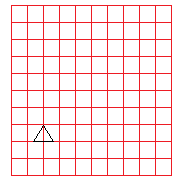 FD 40 RT 90
FD 40 RT 90
FD 40 RT 90
FD 40 RT 90
b. Các lệnh
REPEAT 4 [FD 40 RT 90]
c. Các lệnh
Repeat  4  [ FD 40 RT 90 WAIT 60]
A. HoẠT ĐỘNG thực hành
1. Vẽ đường đi của rùa vào hình dưới theo các lệnh sau. Biết rằng mỗi ô vuông trong hình có cạnh là 10 bước.
a. Các lệnh
FD 40 RT 90
FD 40 RT 90
FD 40 RT 90
FD 40 RT 90
FD 40 RT 90
FD 40 RT 90
FD 40 RT 90
FD 40 RT 90
Repeat  n  [                                  ]
4
FD 100 RT 360/4
A. HoẠT ĐỘNG thực hành
1. Vẽ đường đi của rùa vào hình dưới theo các lệnh sau. Biết rằng mỗi ô vuông trong hình có cạnh là 10 bước.
b. Các lệnh
REPEAT 4 [FD 40 RT 90]
Repeat  n  [                                  ]
4
FD 100 RT 360/4
A. HoẠT ĐỘNG thực hành
1. Vẽ đường đi của rùa vào hình dưới theo các lệnh sau. Biết rằng mỗi ô vuông trong hình có cạnh là 10 bước.
c. Các lệnh
Repeat  4  [ FD 40 RT 90 WAIT 60]
Lưu ý: 1 giây = 60 tíc. Lệnh wait 60: Rùa sẽ tạm dừng 60 tíc (1 giây) trước khi thực hiện các lệnh tiếp theo.
Repeat  n  [                                                     ]
4
FD 100 RT 360/4 WAIT 60
A. HoẠT ĐỘNG thực hành
1. Vẽ đường đi của rùa vào hình dưới theo các lệnh sau. Biết rằng mỗi ô vuông trong hình có cạnh là 10 bước.
d. So sánh sự giống nhau và khác nhau khi rùa thực hiện các lệnh trong ba trường hợp trên.
Trả lời:
Giống nhau: Đều cho kết quả là hình vuông có độ dài 40 bước
Khác nhau:
Câu a: Rùa sẽ lần lượt vẽ các cạnh của hình vuông
Câu b: Rùa tự động cho ra kết quả là hình vuông
Câu c: Rùa sẽ tự động vẽ lần lượt các cạnh của hình vuông, sau khi vẽ xong 1 cạnh hình vuông rùa sẽ tạm dừng 10 tíc rồi mới vẽ cạnh tiếp theo